Opening Inquiry
Tuesday, September 27, 2016
Instructions: 
Describe an experience that changed your opinion on something. This will go in your ORWS section of your binder.
English Amped
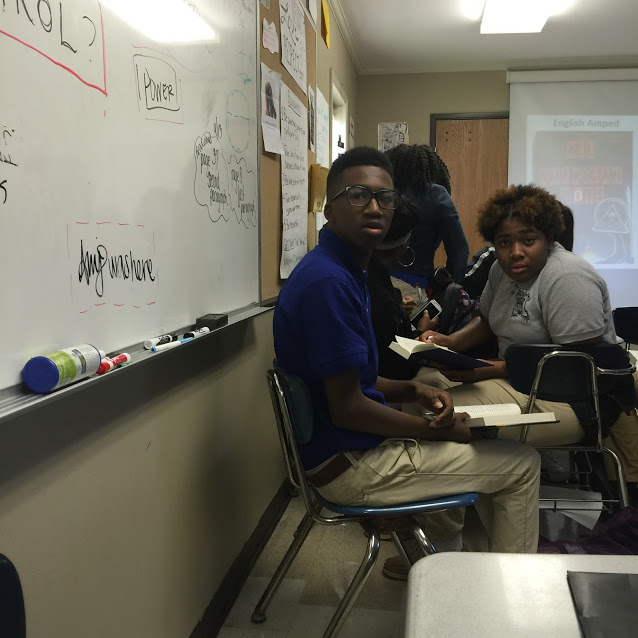 [Speaker Notes: Supplies: laptops,]
English Amped
Today’s Agenda
Tuesday, September 27, 2016

Opening Inquiry
This I Believe essay workshop
Book Clubs
Announcements: 
REMIND: Text @6a9hh to 810-10
PSAT Test: $15 due by 9/22 in B106
(www.EnglishAmped.weebly.com)
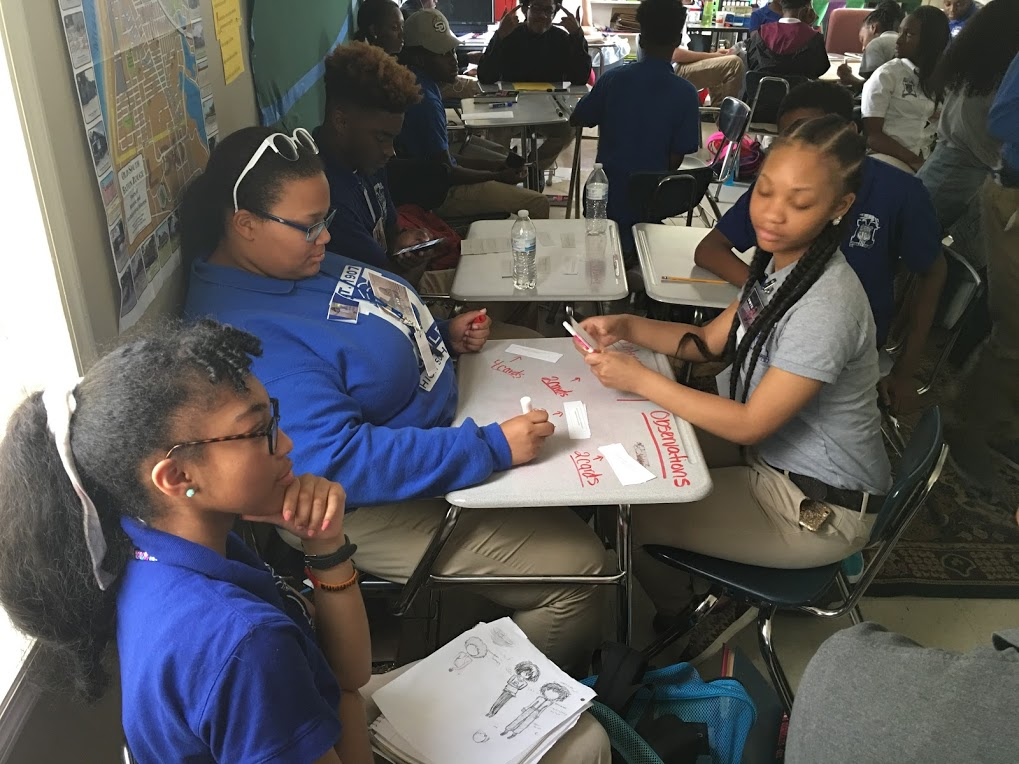 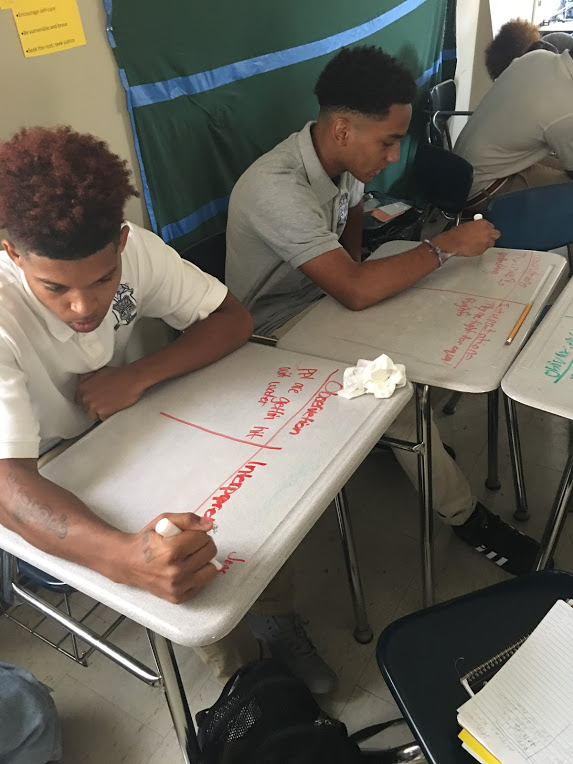 [Speaker Notes: Supplies: laptops,]
This I Believe Workshop
Prewriting:

Read model essay.
Share seed stories in your group. 
Brainstorm experiences and the beliefs they represent. 
Write an outline of your experience.
This I Believe Workshop
Write!
If you are stuck, you can:
Read another model essay.
Mimic the structure of one of the essays. 
Discuss with a friend. 
Ask me for help.
Book Clubs
Finish Chapter 2: Quinn. 
Complete contribution sheets. 
Collaborate with your group to make sure everyone is ready for discussion.